Myrmecology
Proverbs 6:5-11;30:24-25
We learn from little creatures
Know any ant watchers?
Nature is our teacher, Ps.19
Jesus taught with flowers, birds, snakes, wolves, etc., Mt.6
I. The Ant’s Motivation, 1, 6
Context, Proverbs 6
Address: 1, son;  6, sluggard, for benefit of son. 
Aim: consider, observe (sit at feet of ant)
Action: go to the ant, consider…
Advantage: be wise
I. The Ant’s Motivation
II. The Ant’s Manners
Ants in Action (Prov.6)
7: no captain.  
8: provides
8: supplies in summer
Urgency.  Mt.9:36-38;Mt.5:6; Hb.5; 1 Pt.2
Winter coming: Lk.16;Ja.4
8: gathers her food.  Ja.5
8: in harvest.  Danger!
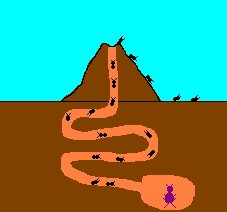 Rebukes lazy
 (9-10)
Acts: conse-quences (11)
 (9-10)
Ants in Action (Prov.30:25)
A People (united)Ec.9:10; Ph.2
Not strong
Yet they prepare…
Prepare food. 1 Co.15
Their food.  Jd.3; Ep.6:10-12
In summer.  Mk.4:37-38
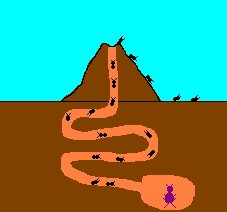 I. The Ant’s Motivation
II. The Ant’s Manners
III. The Ant’s Message
1. Work
John 9:4; 2 Cor.12:15
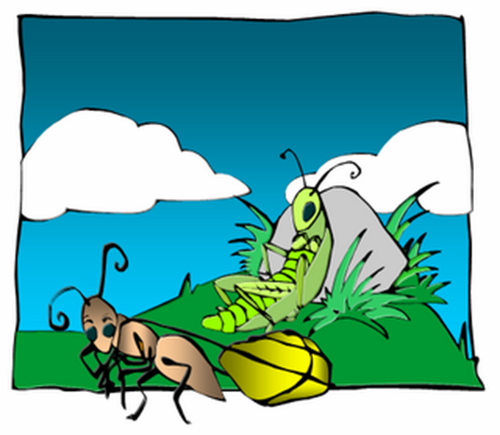 1. Work2. Work during summer of life
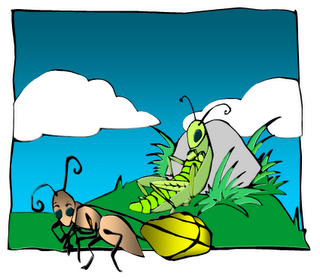 Jer.8
1. Work2. Work during summer of life3. We will regret lost opportunities
Mt.25:14-30
Ga.6:9
2 Th.3:6-14
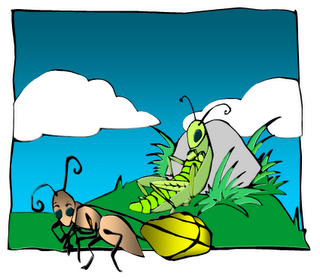 1. Work2. Work during summer of life3. We will regret lost opportunities4. Don’t store valuables wherethey can be robbed
Mt.6:19-21
1 Tim.6:17
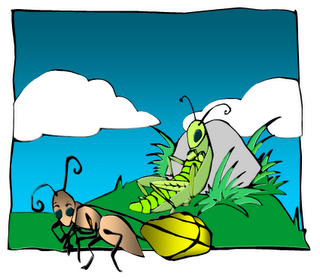 1. Work2. Work during summer of life3. We will regret lost opportunities4. Don’t store valuables where they can be robbed5. Finish the job
Many start…
Ph.2:12
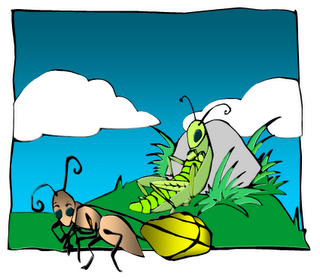